BAN GIÁM HIỆU
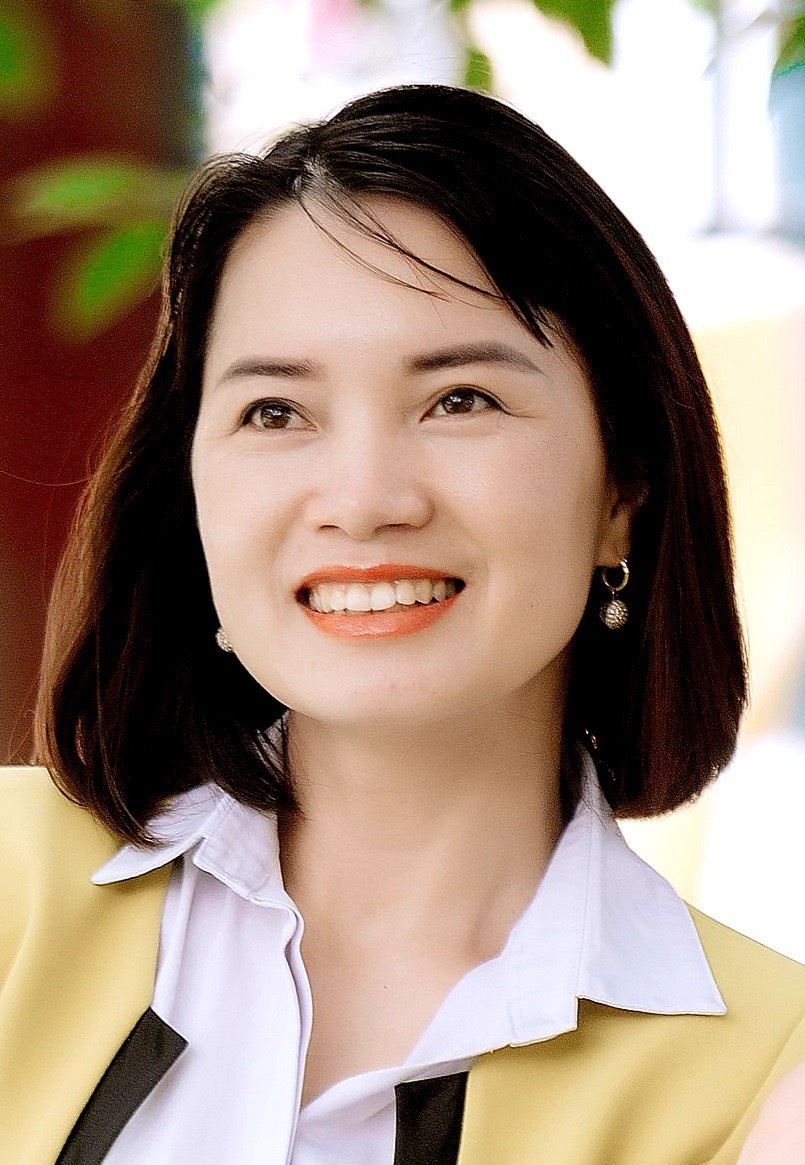 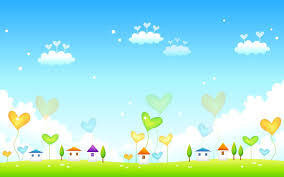 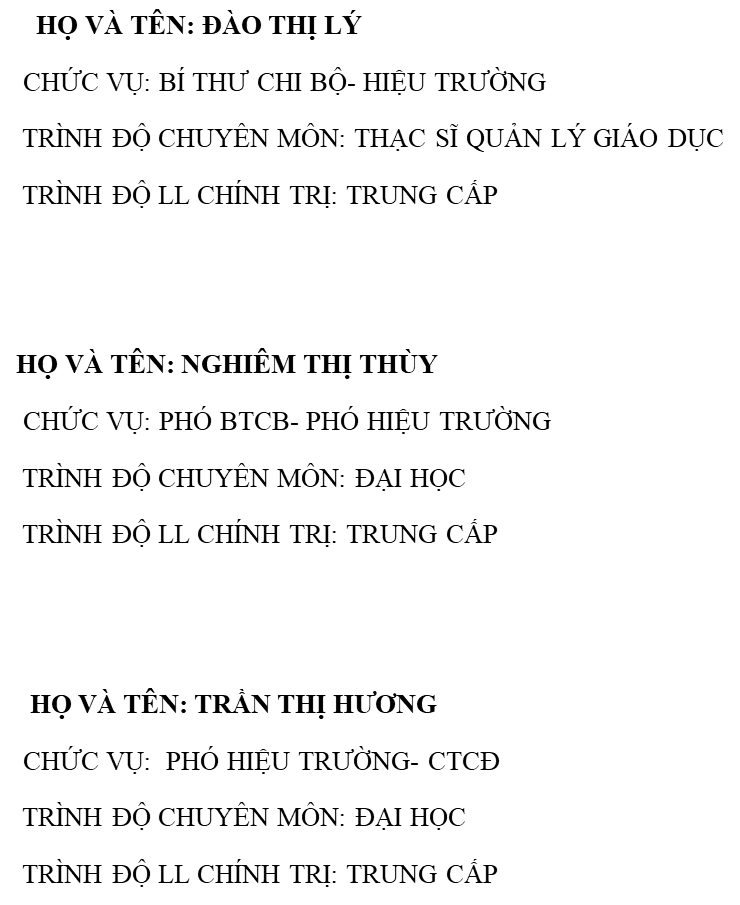 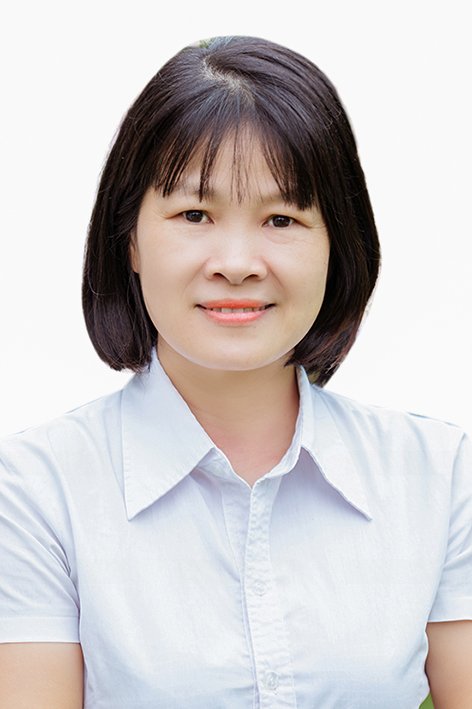 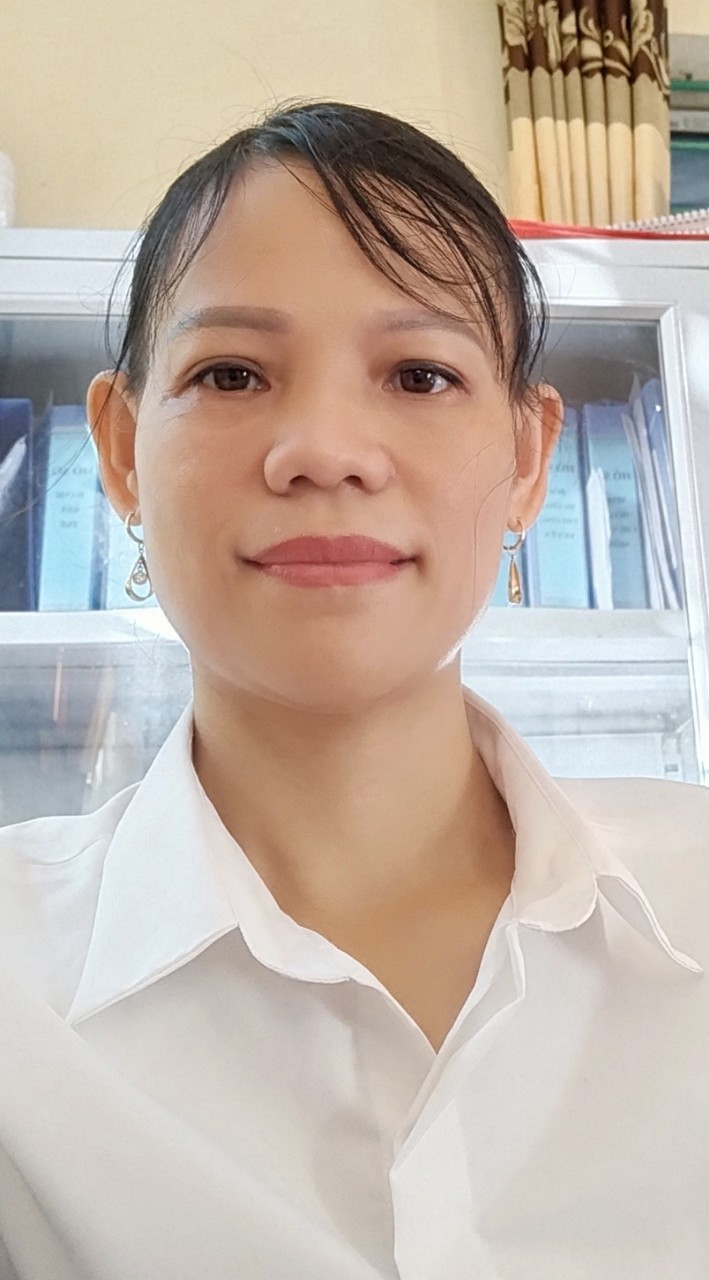